Принятие христианства на Руси
Работу выполнила учитель 
начальных классов
МБОУ СОШ №30 
г.Волжского 
Волгоградской обл.
Тромбач Л.Г.
Наши предки были язычниками
Язычники – верили
в существование
многих  богов,
которые  олицетворяли 
силы природы.
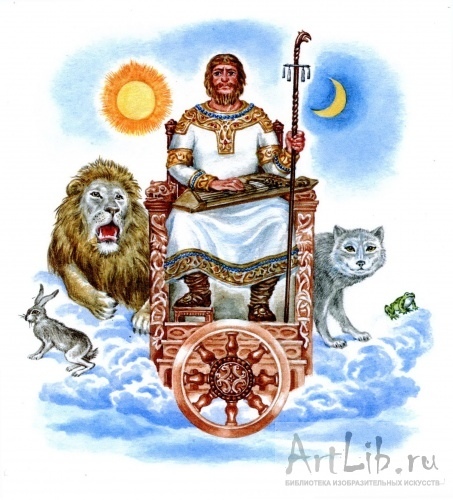 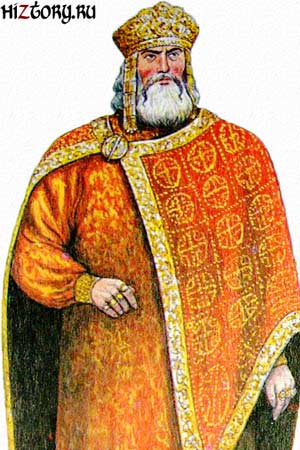 Князь Владимир
Красно Солнышко
Началом крещения Руси считается 
988 г.( Х век)
Крещение в Днепре
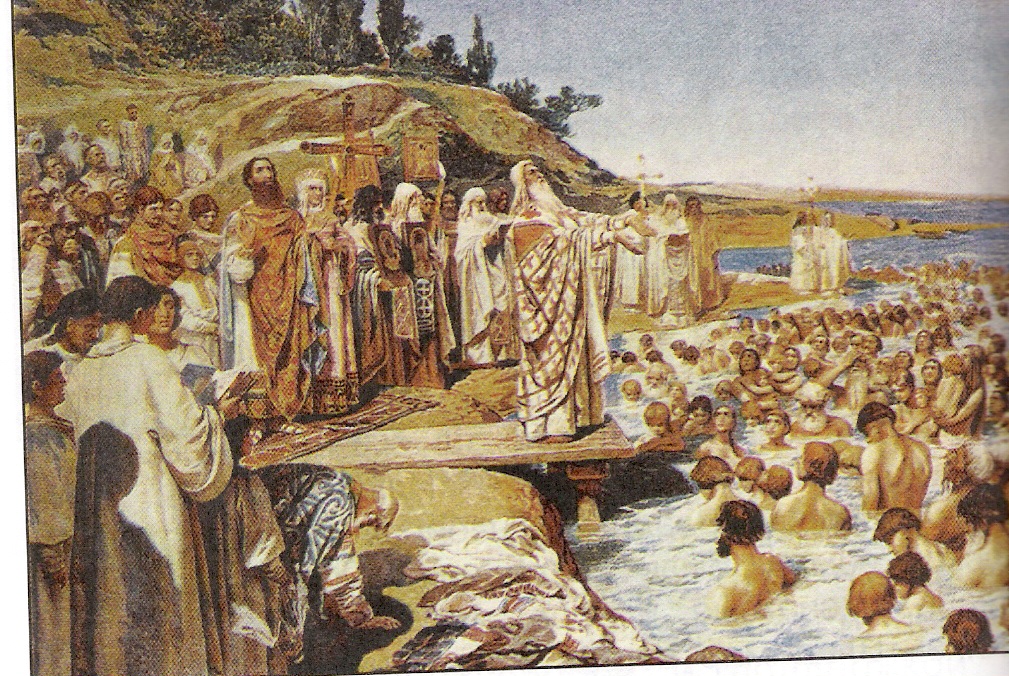 Значение принятия христианства на Руси
Появилась грамотность
Возникла азбука, письменность
Появились первые школы
Развивалось строительство
Возводились храмы
Появились монастыри
Первая азбука
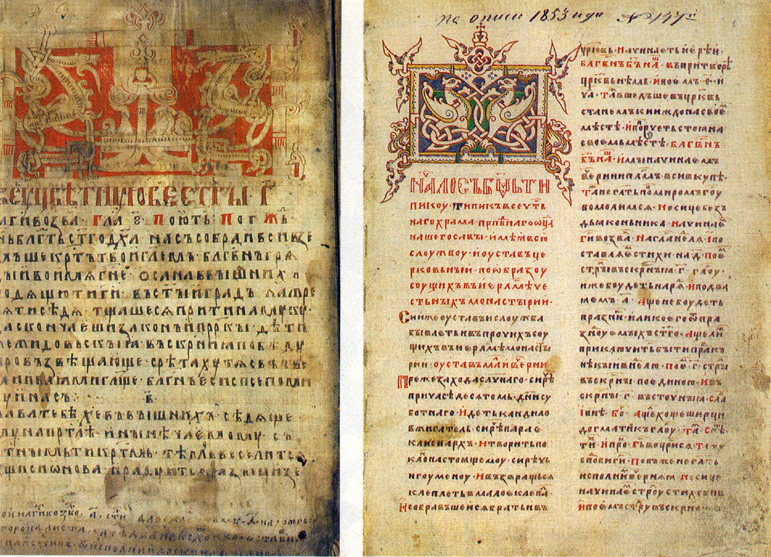 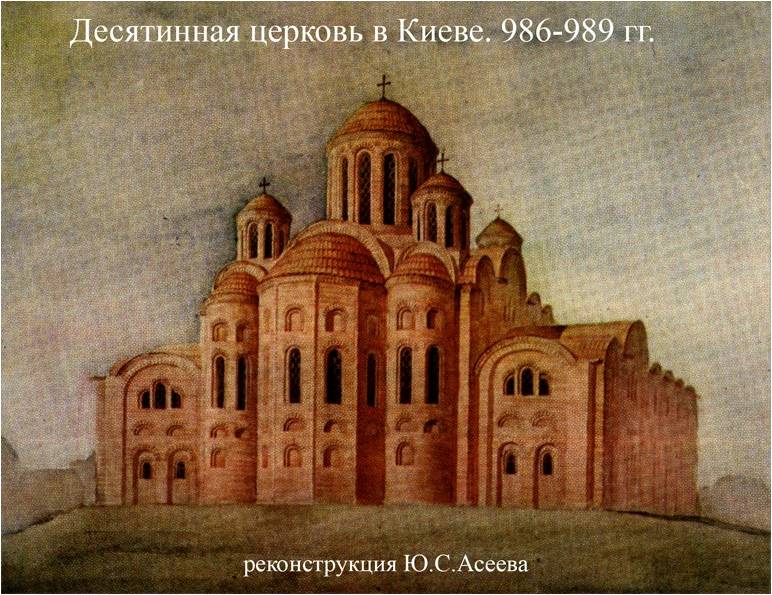 Монастырь на месте капища (9в)
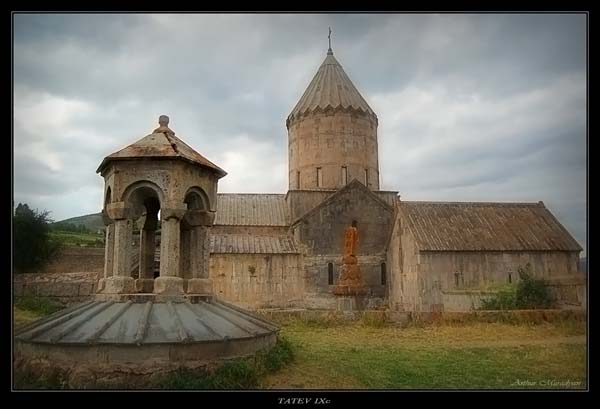 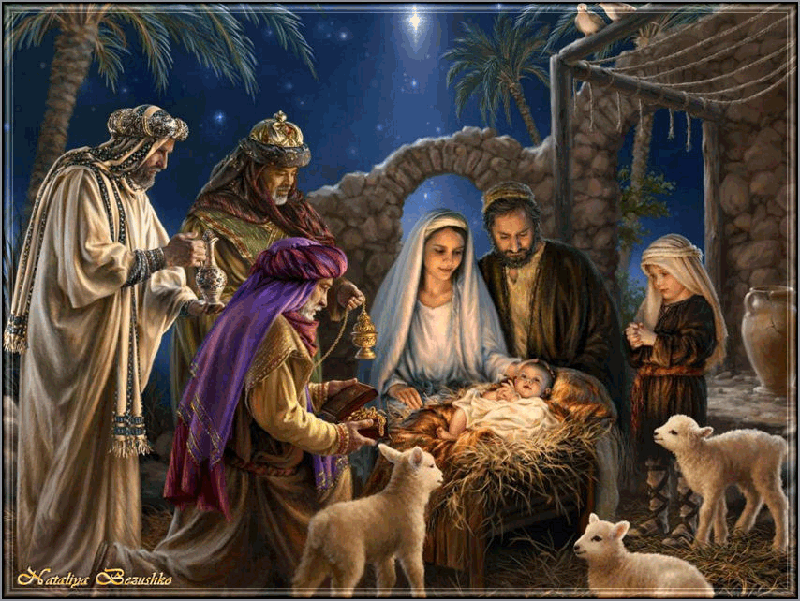 Рождество Христово
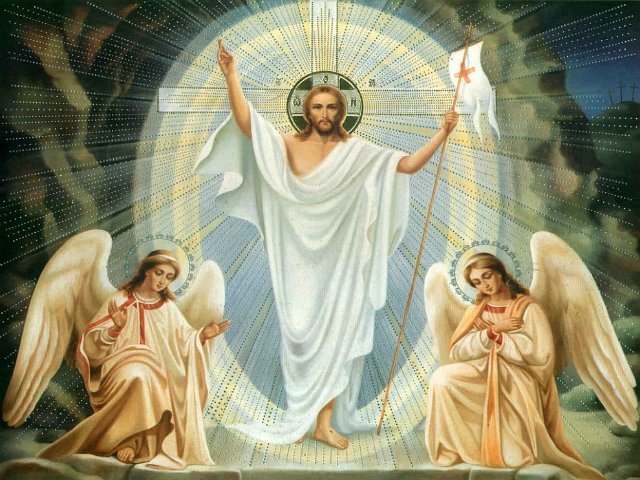 Пасха (Воскресение Христово)
Источники
1.http://www.liveinternet.ru/users/4061666/page133.shtml – капища
2. http://www.magicnet.ee/ru/forum/obshchie-forumy/zhenskii - богиня Макошь
3. http://skachatkartinki.ru/skachat.php?id=21775&num=4- Праздники славян
4. http://www.forum.evolutionij-mir-asmara.com/viewtopic.php?t=804&p=9684- 
Перун
5. http://bezvremenye.ru/viewtopic.php?id=689- Леший
6. http://moinadina.livejournal.com/44128.html - домовой
7. http://www.liveinternet.ru/users/4475167/page554.html дворовой
8. http://www.liveinternet.ru/users/4788799/rubric/2920651/ - водяной
9. http://online.anidub.com/anime_movie/page,1,5,7704-tuda-gde-mercayut-
svetlyachki-hotarubi-no-mori-e-movie20111080p.html – Купала
10. http://www.artpreview.ru/Works?ipp=40&author=764&page=1- крещение